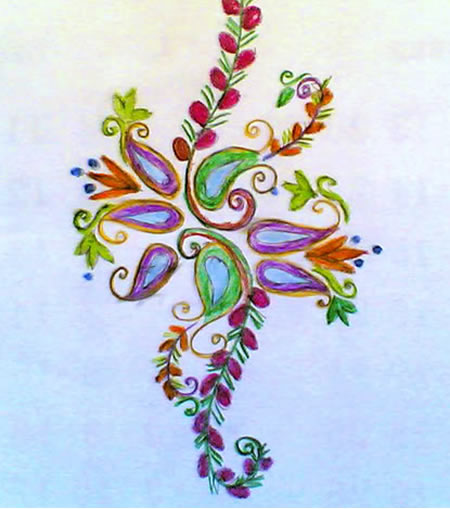 স্বাগতম
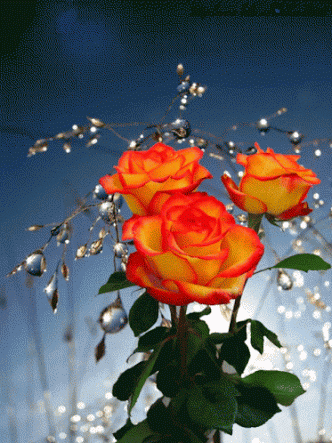 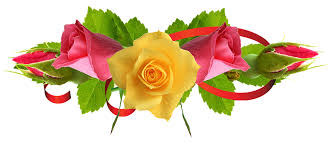 বিষয়ঃ গণিত
শ্রেণিঃ ১ম
পাঠঃ ৩, সংখ্যাঃ (১-১০)
পাঠ্যাংশঃ সংখ্যা – ১ থেকে ৫
পৃষ্ঠাঃ ১০-১৩
সময়ঃ ৪৫ মিনিট
শিখনফলঃ ৪.১.১   ১ থেকে ৯ পর্যন্ত সংখ্যা প্রতীক গুলো নাম অনুযায়ী শনাক্ত করতে পারবে।
এসো YouTube Link-টি দেখি
https://youtu.be/D3mEA-qc3OM
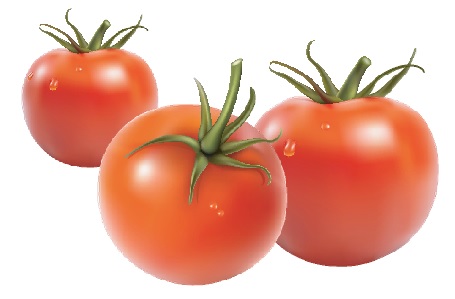 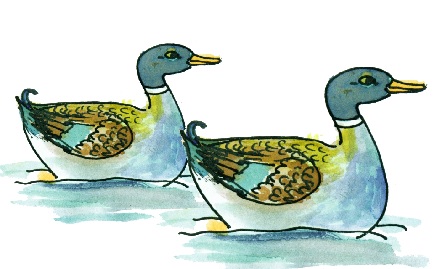 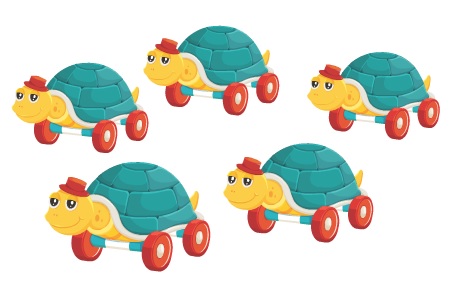 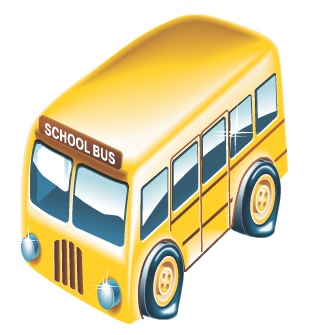 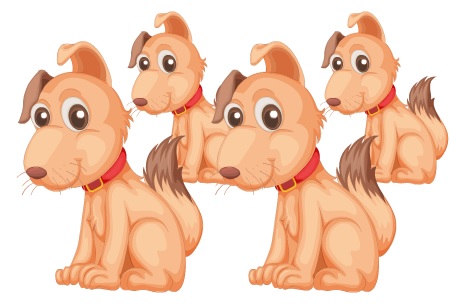 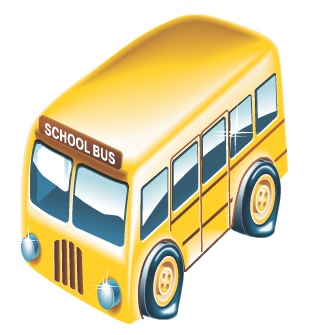 1
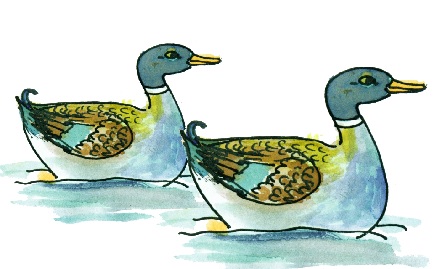 2
3
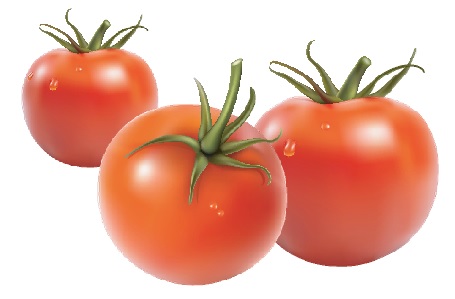 4
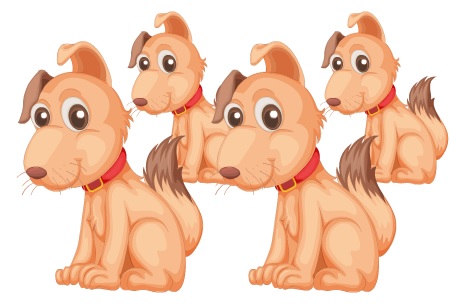 5
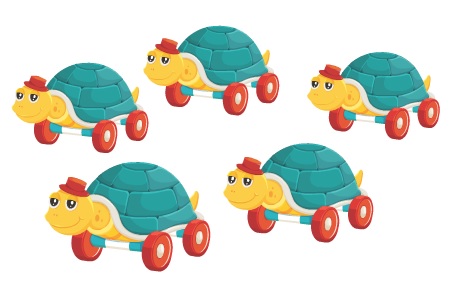 1
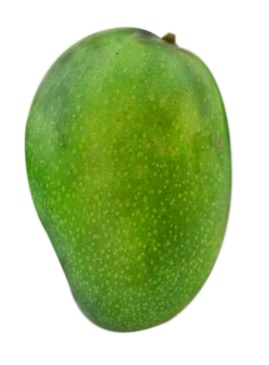 2
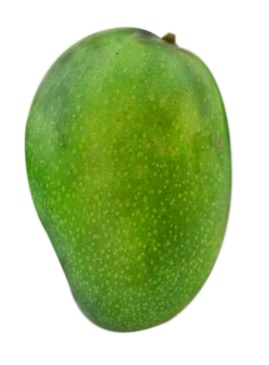 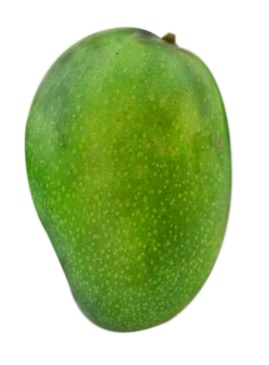 3
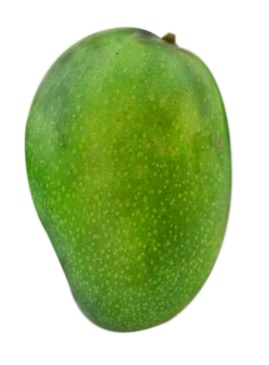 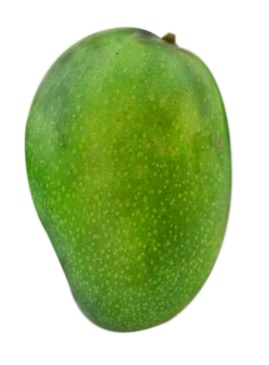 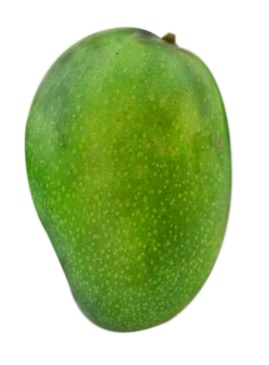 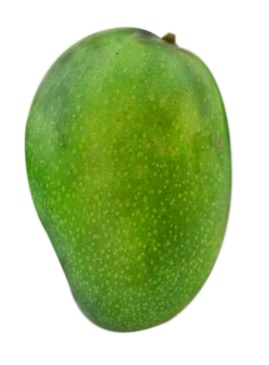 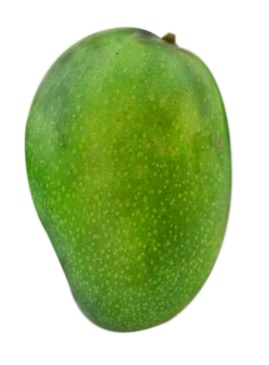 4
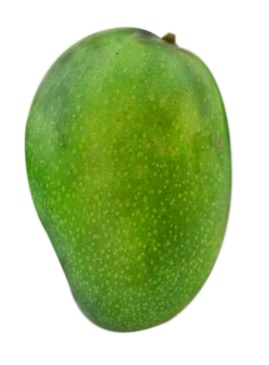 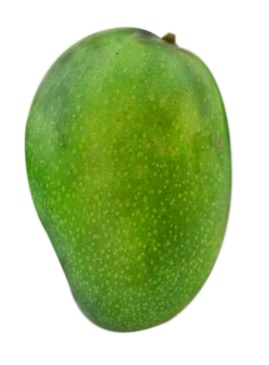 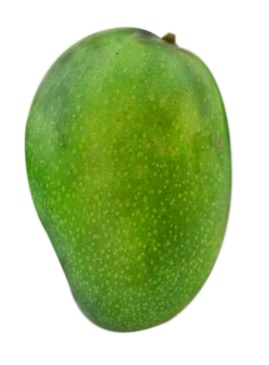 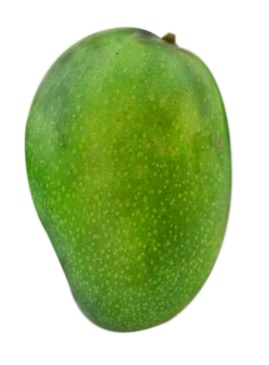 5
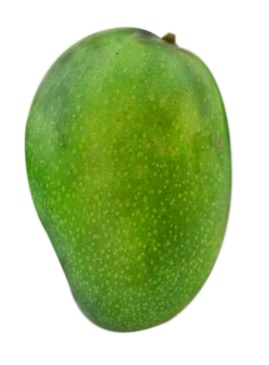 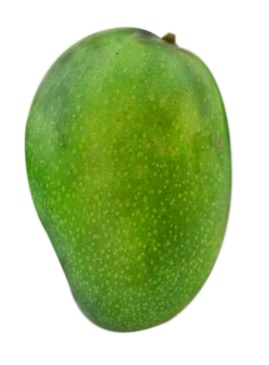 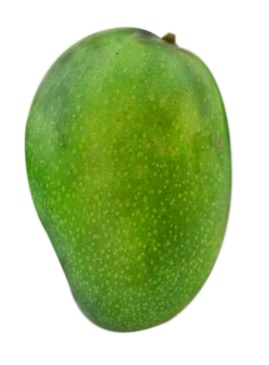 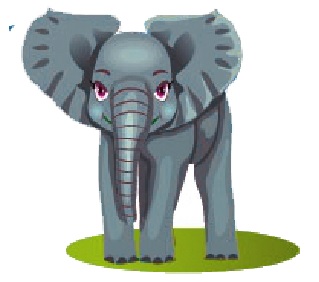 4
2
1
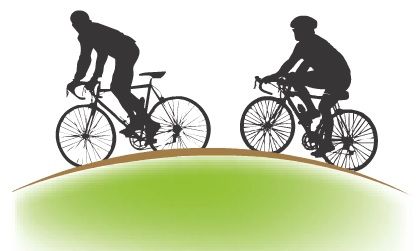 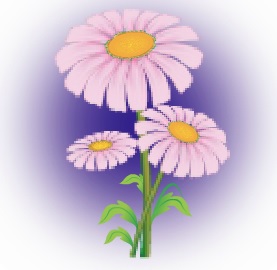 5
2
3
দলীয় কাজ
3
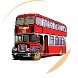 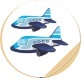 4
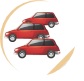 2
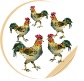 1
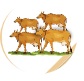 5
তোমরা সবাই নিজ নিজ অনুশীলন খাতা নাও এবং ১-৫ পর্যন্ত লেখ
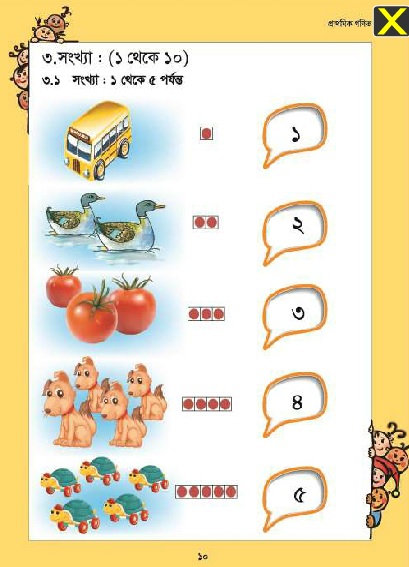 তোমাদের পাঠ্য বইয়ের ১০ পৃষ্ঠা খোল এবং মিলিয়ে নাও
বাড়ীর কাজ
১ থেকে ৫ পর্যন্ত সংখ্যা প্রতীক গুলো শিখবে।
১ থেকে ৫ পর্যন্ত সংখ্যা প্রতীক গুলো লিখে আনবে।
ধন্যবাদ
“আবার দেখা হবে”
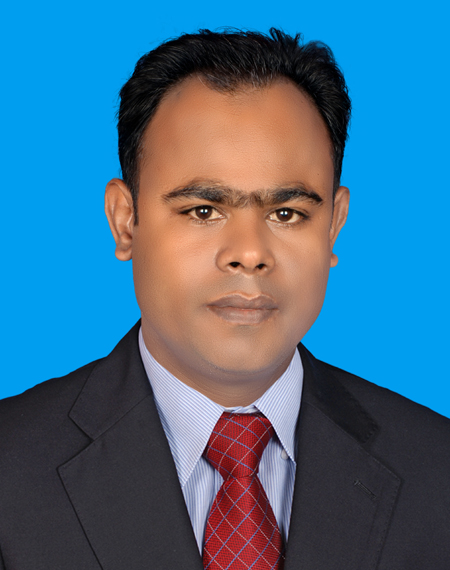 পাঠ উপস্থাপনায়-
আশীষ কুমার দত্ত
প্রধান শিক্ষক
মেরাখোলা সরকারি প্রাথমিক বিদ্যালয়
লামা, বান্দরবান।
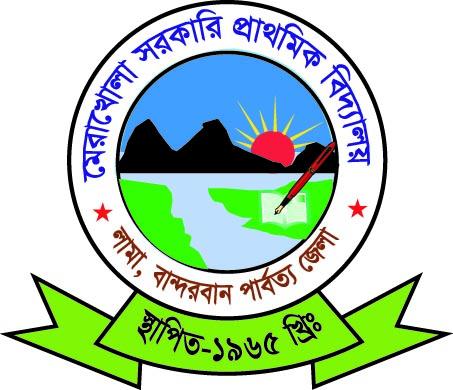